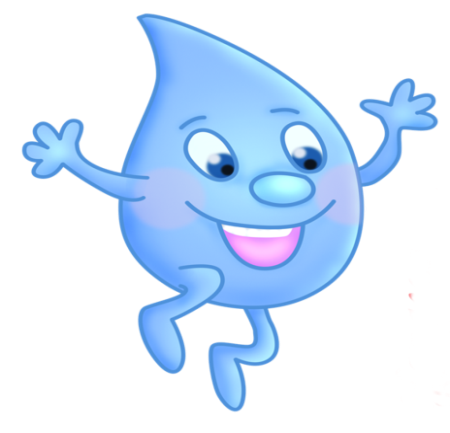 Совместная  образовательная деятельность 
по экспериментированию с водой
 с детьми старшей группы «Солнышко»
Путешествие Капельки
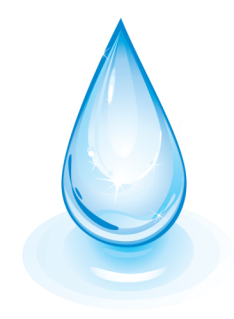 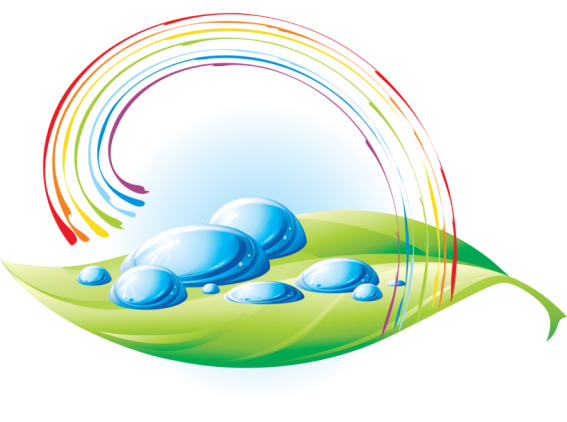 Власова Ирина Тимофеевна, воспитатель высшей квалификационной категории
ГБОУ гимназия № 1409 г. Москвы
[Speaker Notes: Данная презентация создана для дошкольников, которые пока не умеют читать. Поэтому слайды содержат минимум текста – в основном, это стихи, которые читает воспитатель.]
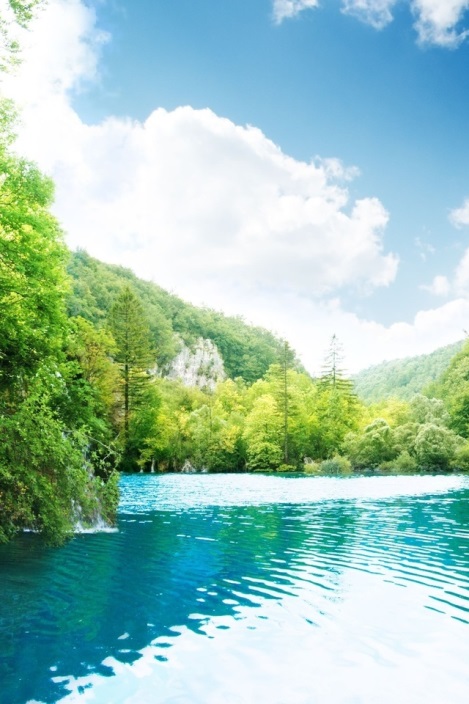 Вы, слыхали о воде? 
Говорят она везде! 
Вы в пруду её найдёте, 
И в сыром лесном болоте. 
В луже, в море, в океане 
И в водопроводном кране.
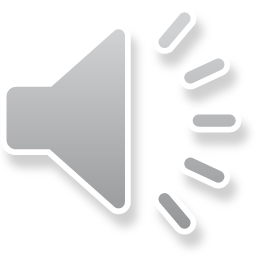 [Speaker Notes: Под аудиозапись mp3 «Звук льющейся воды» воспитатель зачитывает детям стихотворение о воде:
время воспроизведения звукового файла рассчитано на время выразительной декламации стихотворения.]
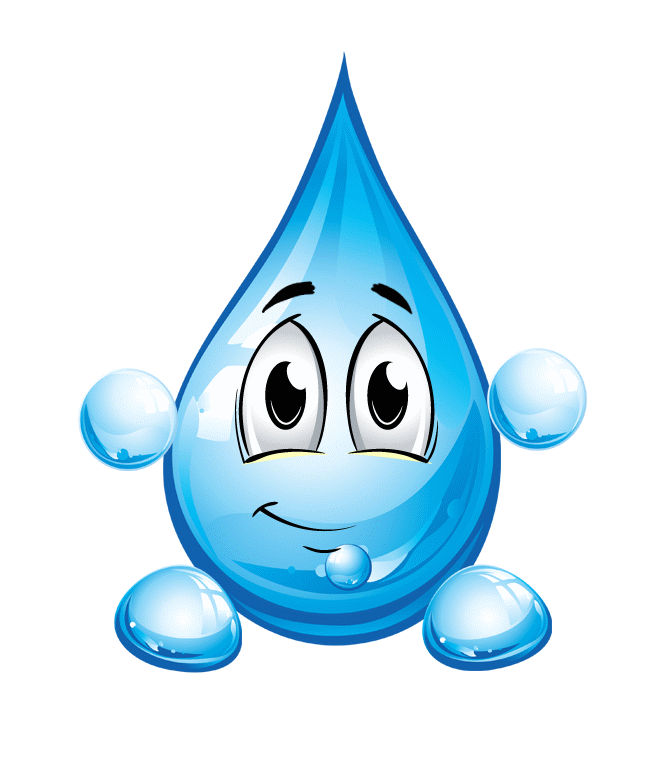 На огромной планете Земля Жила скромная чистая капля Ей вопросы мешали, друзья: Как зовут? Где живу? Что собой представляю? Для чего всем нужна я? На вопросы ответить Сама капля не сможет. Ждёт она, не дождётся, Когда мы ей поможем.
Зачем нужна вода человеку?
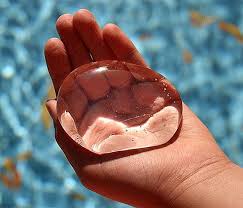 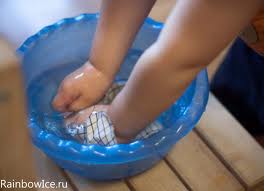 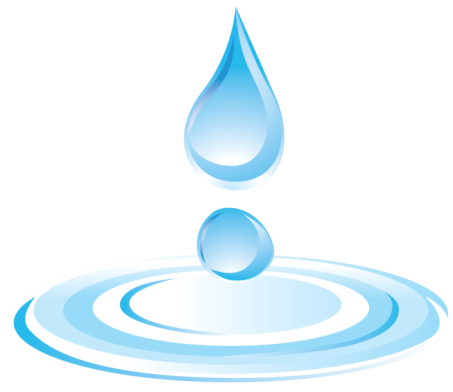 .
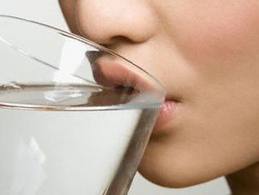 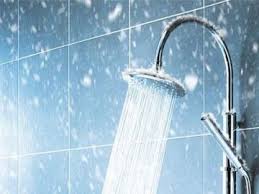 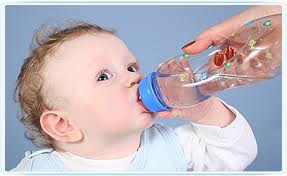 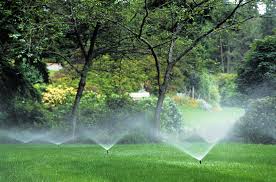 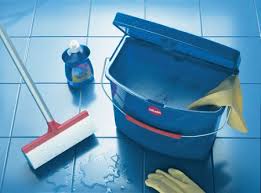 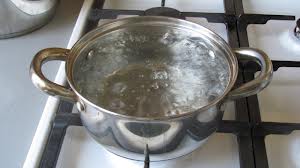 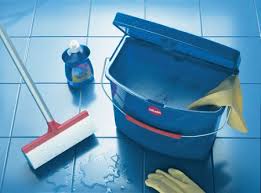 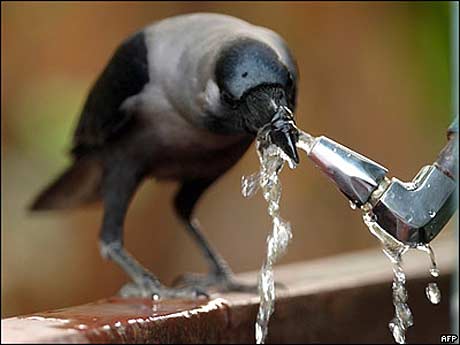 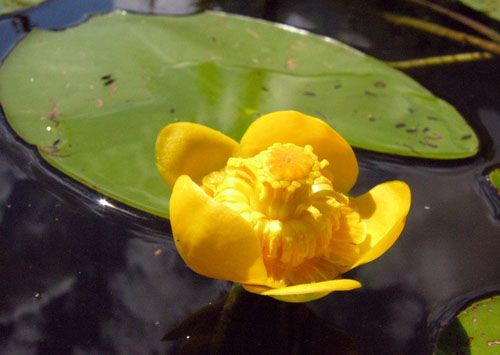 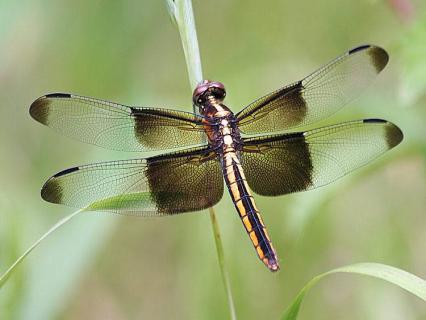 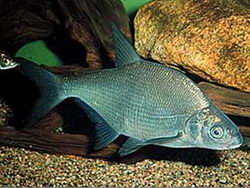 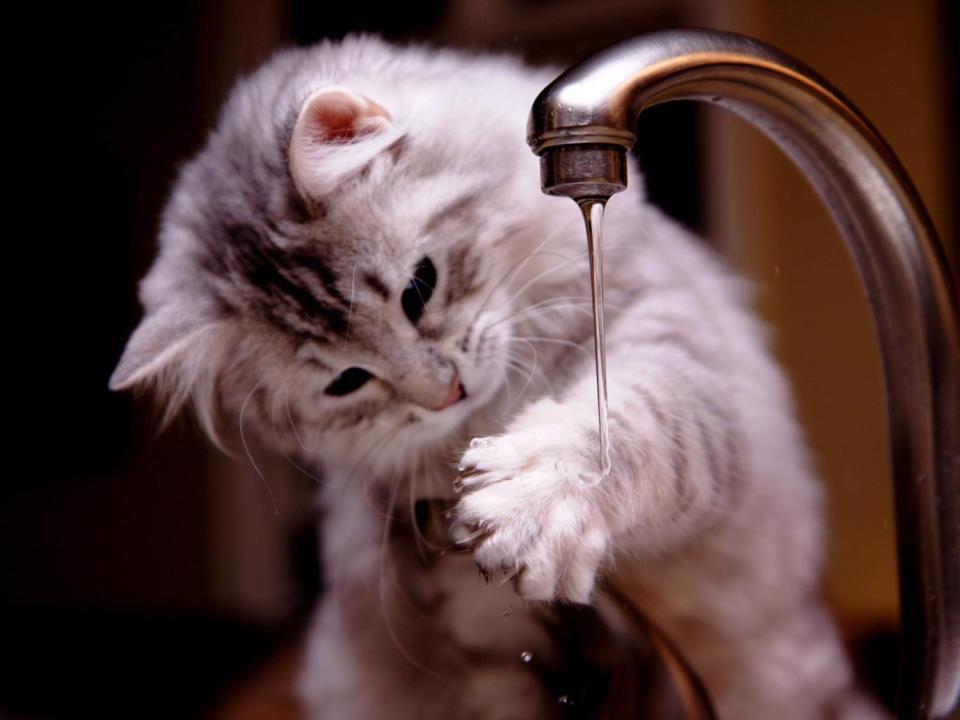 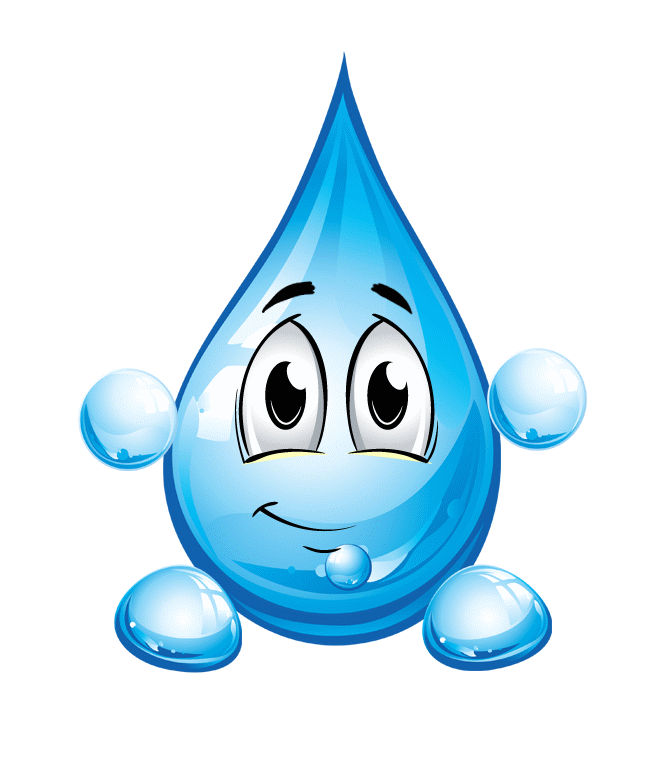 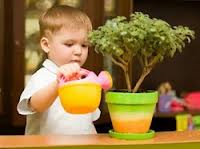 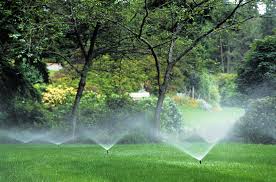 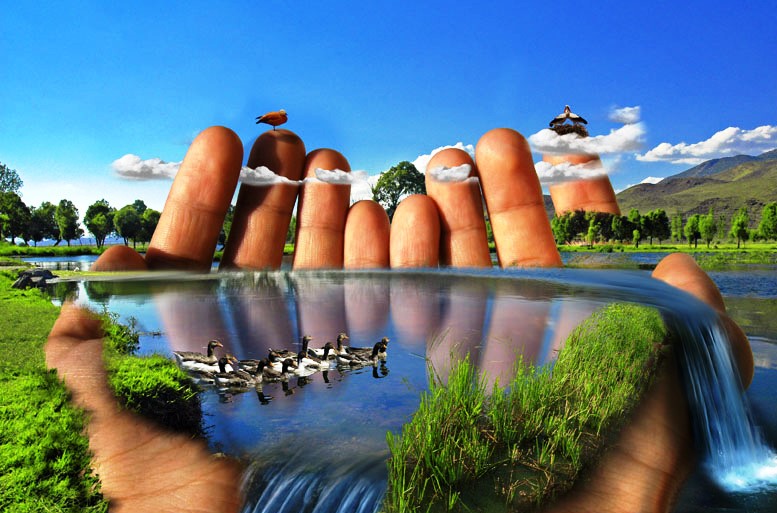 [Speaker Notes: Воспитатель говорит, что без воды человеку и всему живому на Земле не прожить. Предлагает детям порассуждать  о том, для чего нужна вода и как человек её использует.]
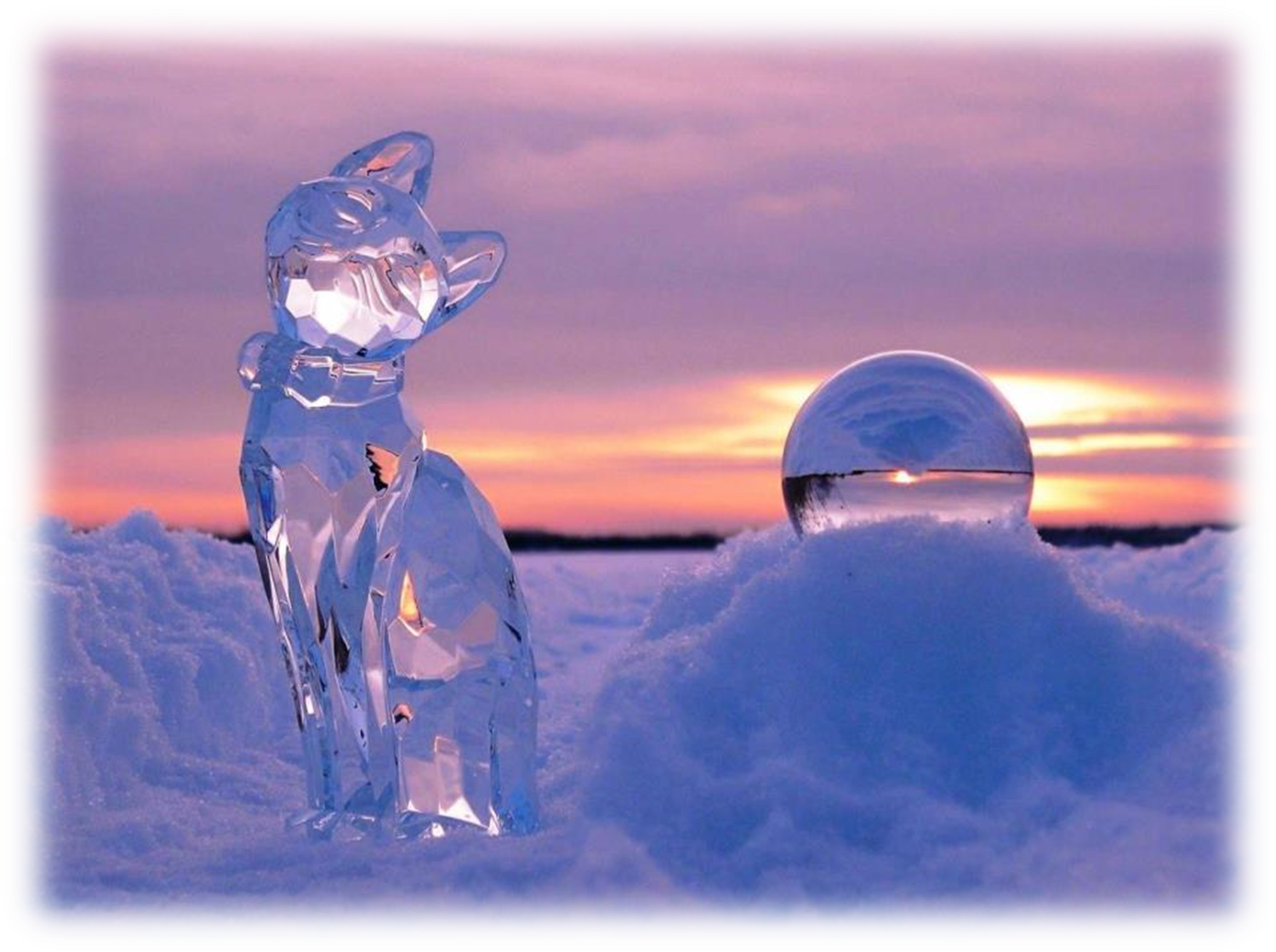 ИССЛЕДОВАТЕЛЬ – 
это человек, который занимается научной деятельностью
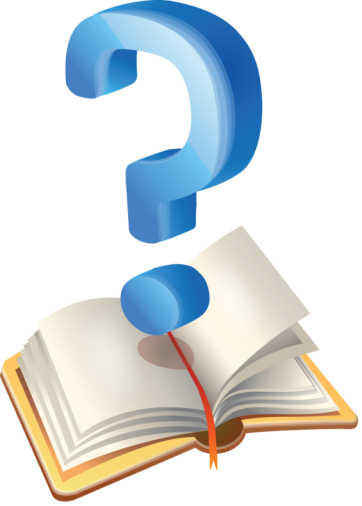 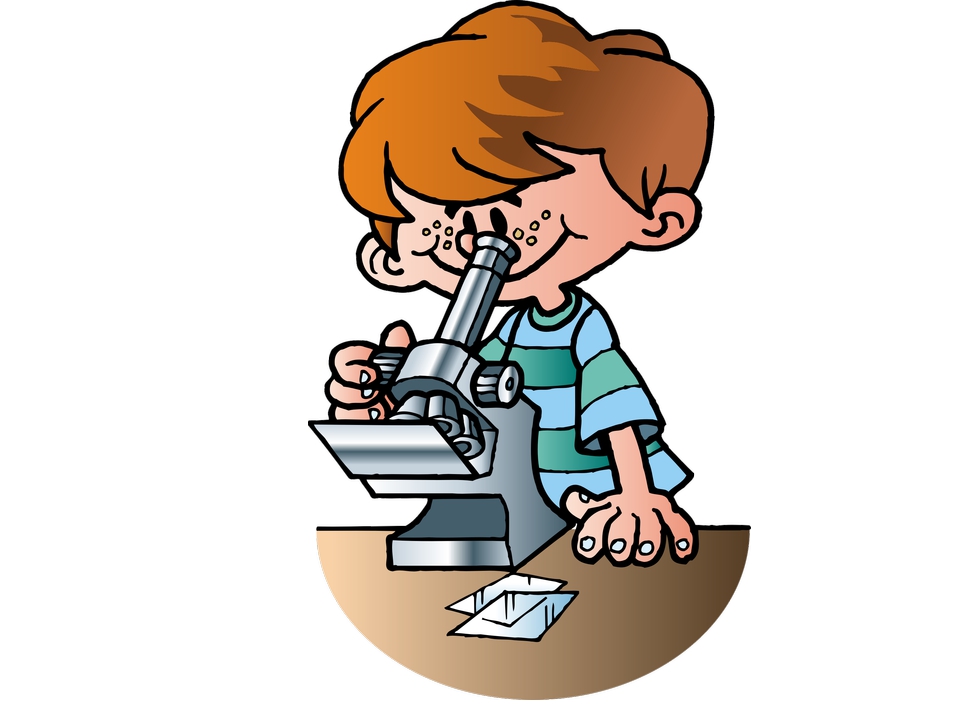 [Speaker Notes: Загадка про родник.]
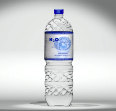 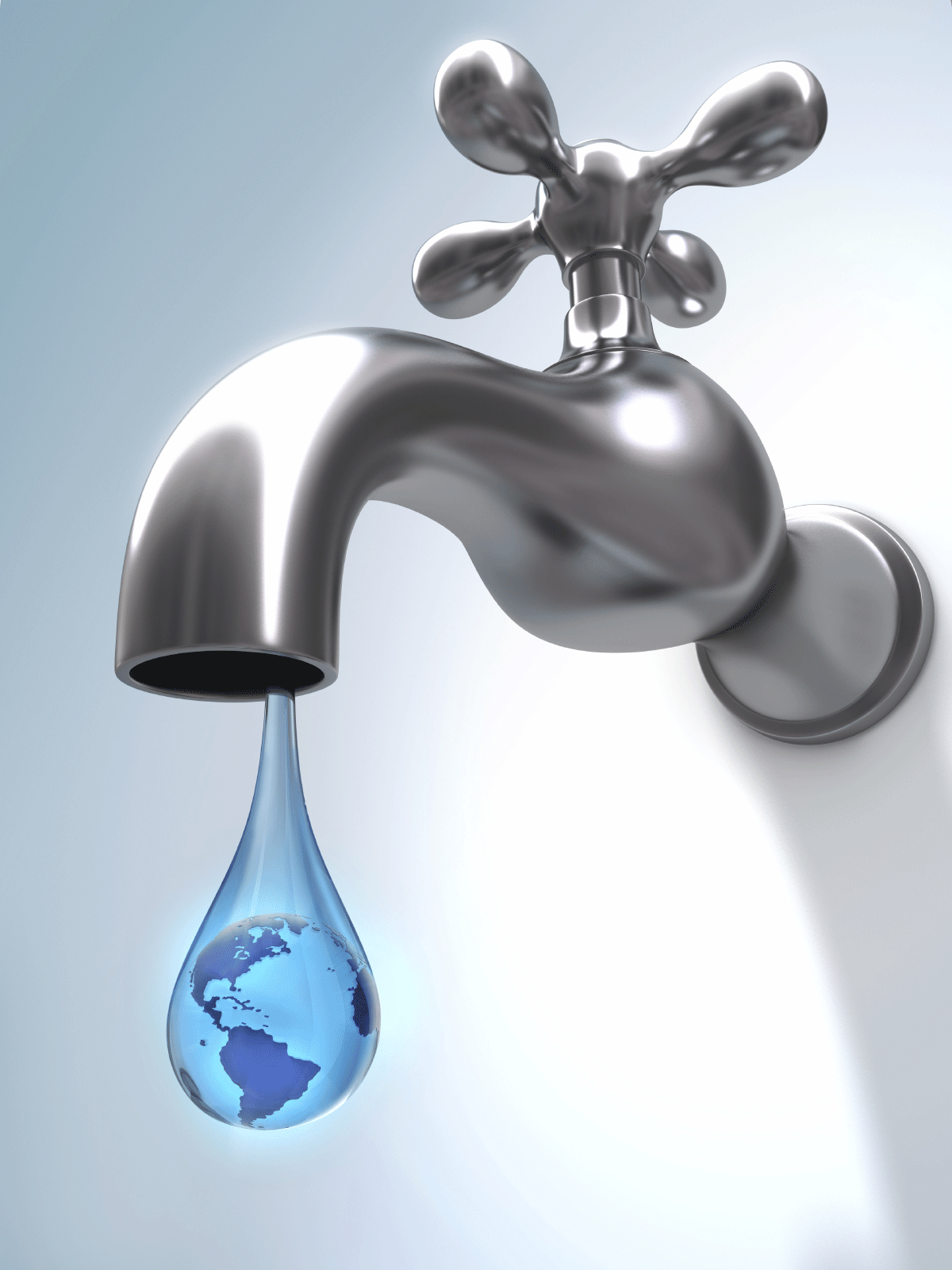 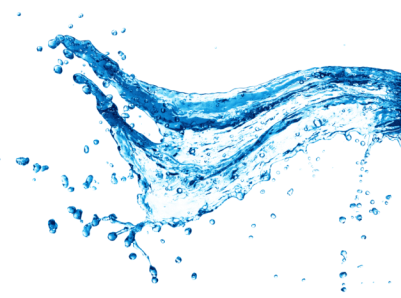 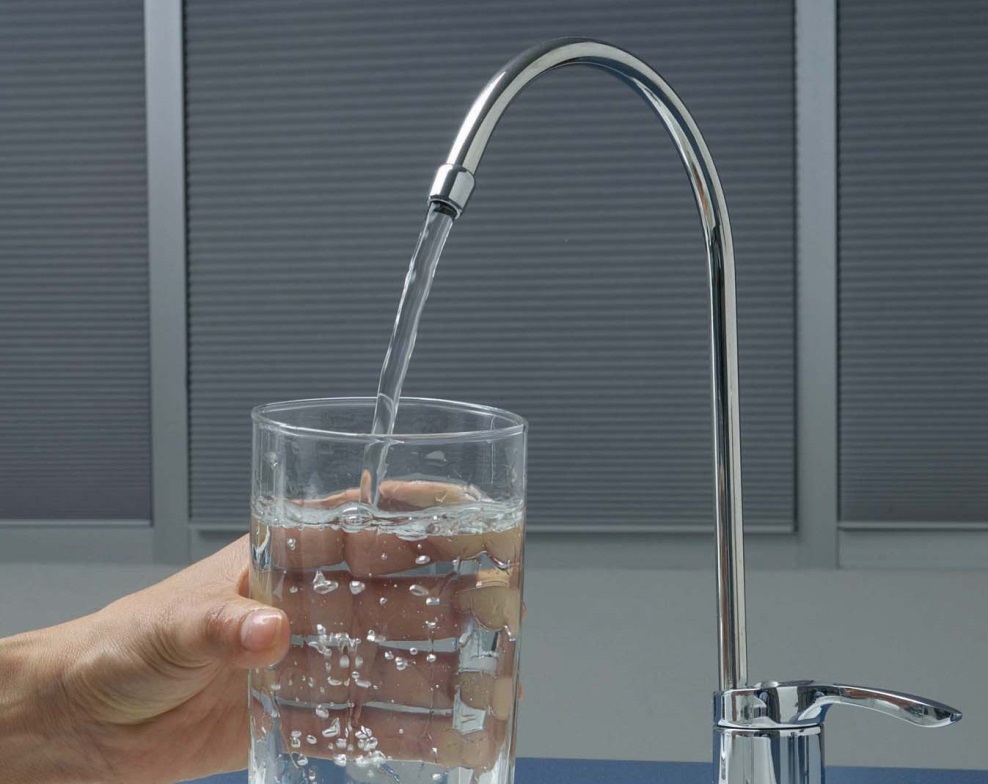 [Speaker Notes: Загадка про ручеёк.]
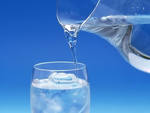 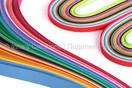 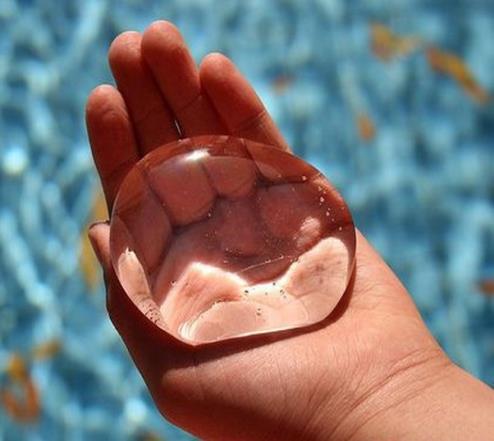 [Speaker Notes: Загадка про ручеёк.]
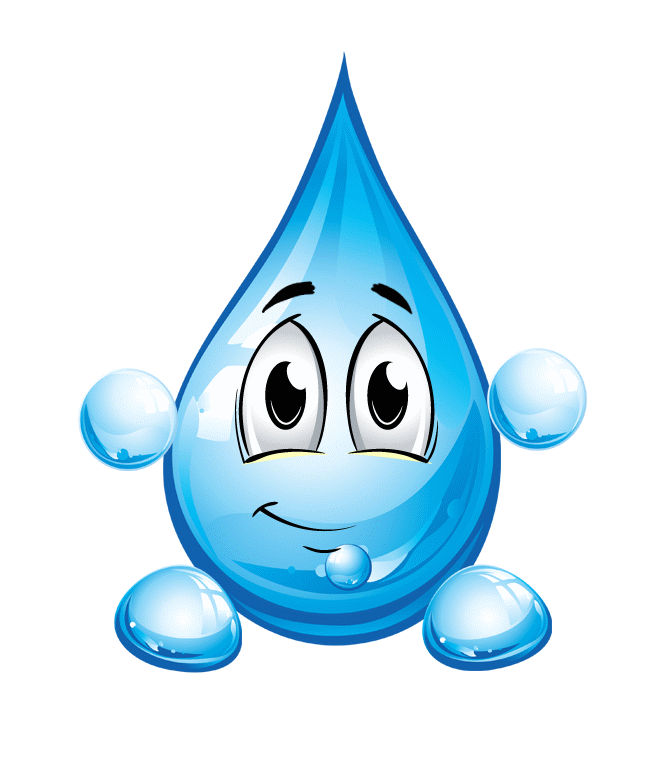 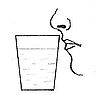 [Speaker Notes: Загадка про ручеёк.]
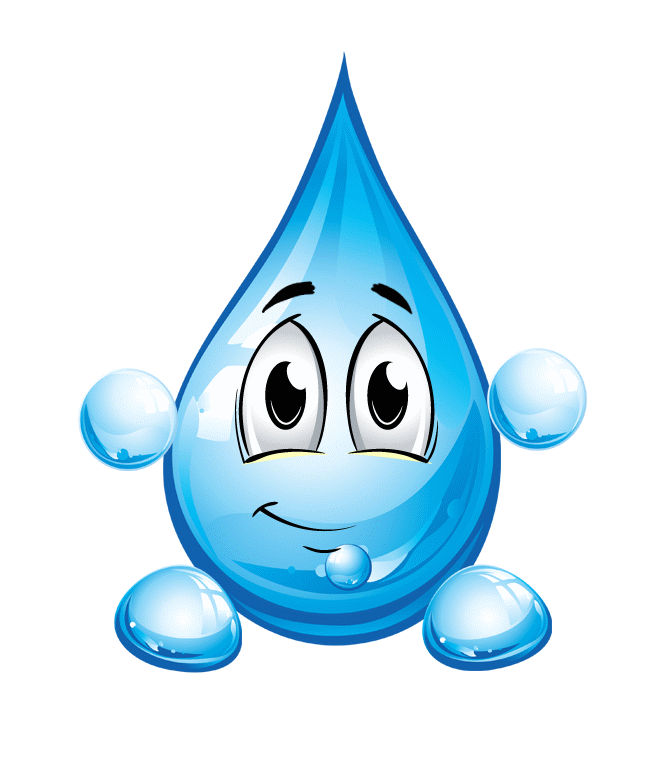 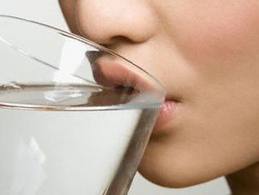 [Speaker Notes: Загадка про ручеёк.]
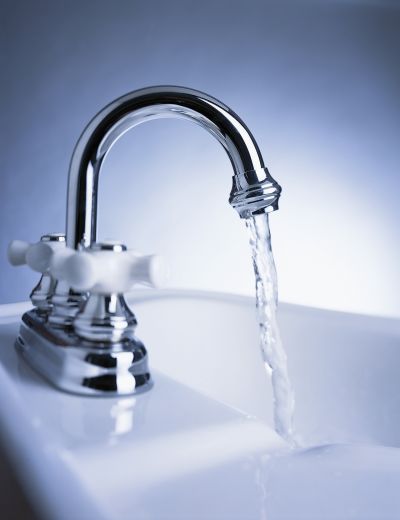 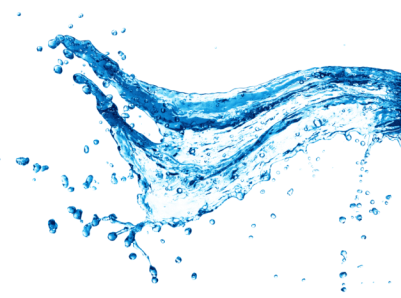 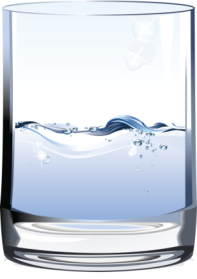 [Speaker Notes: Воспитатель напоминает детям о том, что все они создавали творческие работы по теме «Водоёмы» и предлагает отгадать загадки.
Слайды №№12-22 идентичны: сначала появляется текст загадки, которую загадывает ребёнок – автор рисунка. Текст загадки на слайде – для того, чтобы можно было подсказать, если ребёнок забыл. После того, как дети отгадали загадку, воспитатель открывает рисунок и даёт время рассмотреть его.]
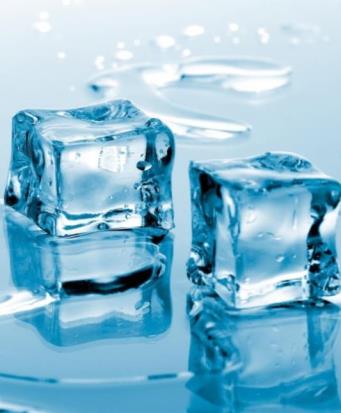 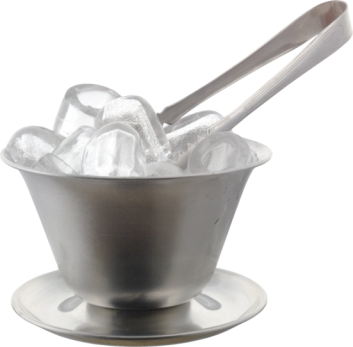 [Speaker Notes: Загадка про ручеёк.]
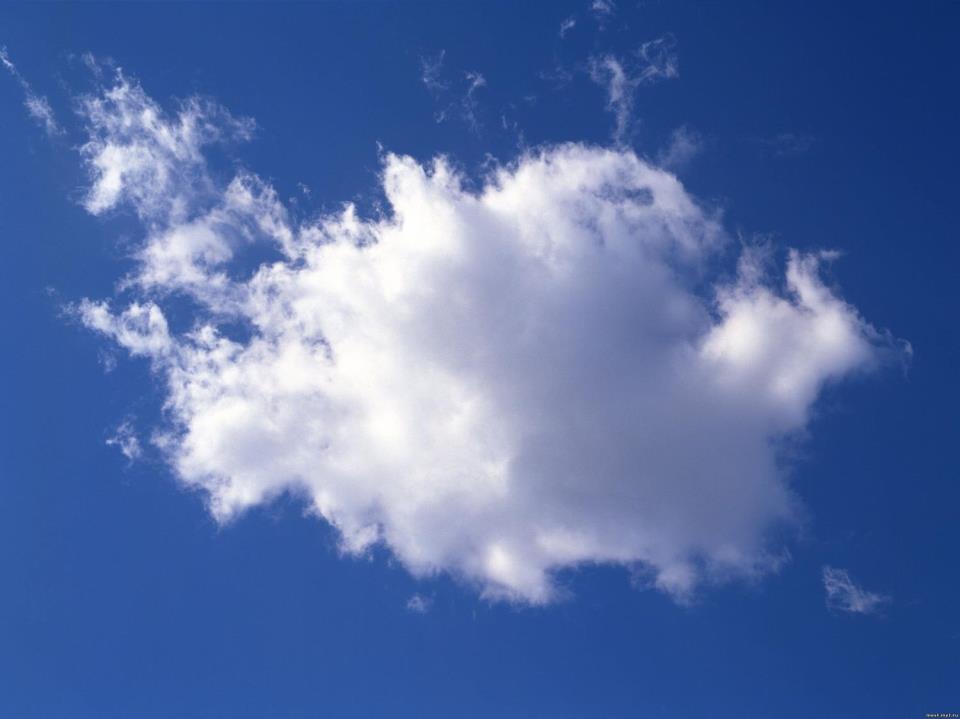 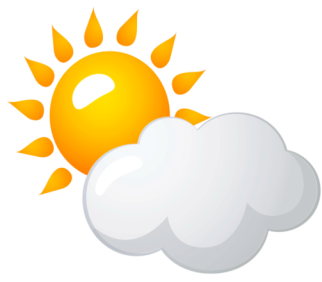 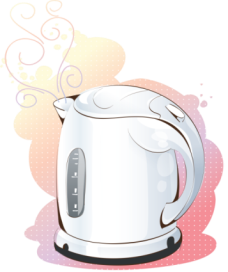 [Speaker Notes: Загадка про озеро.]
Три   состояния   воды
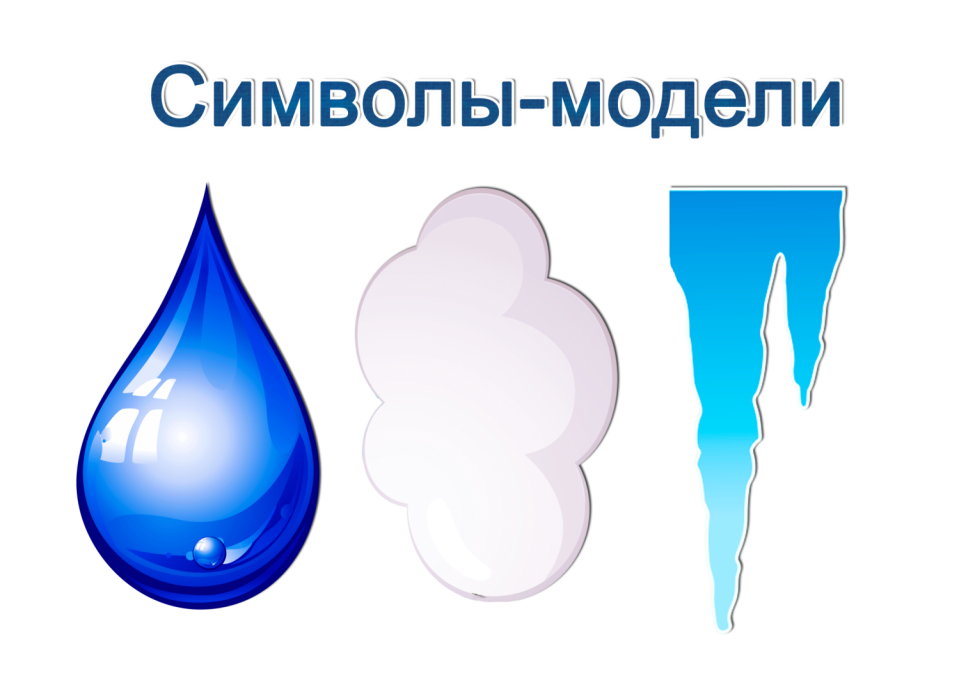 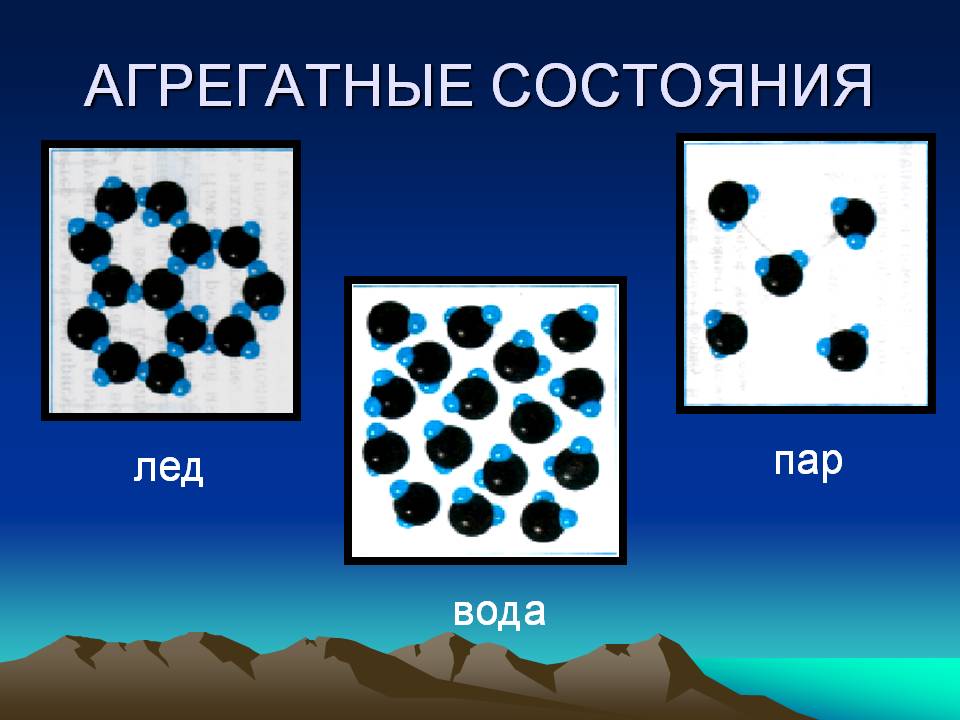 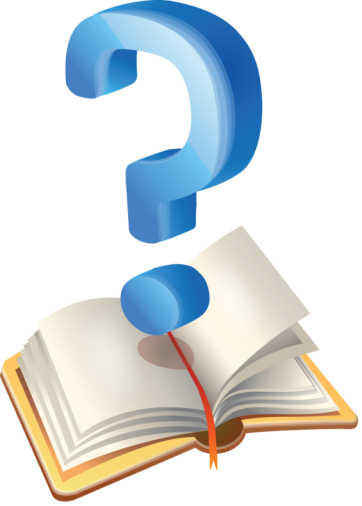 [Speaker Notes: Загадка про болото.]
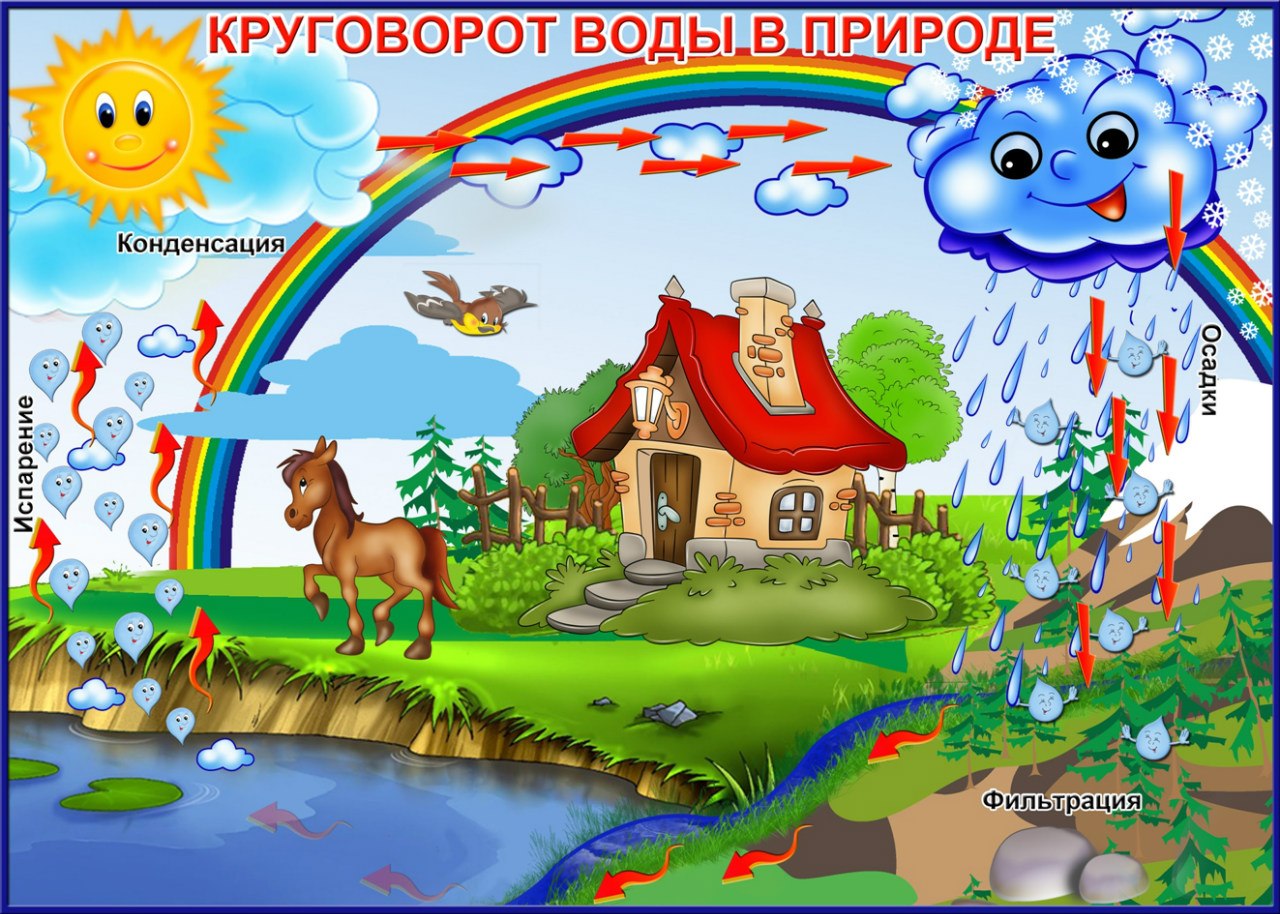 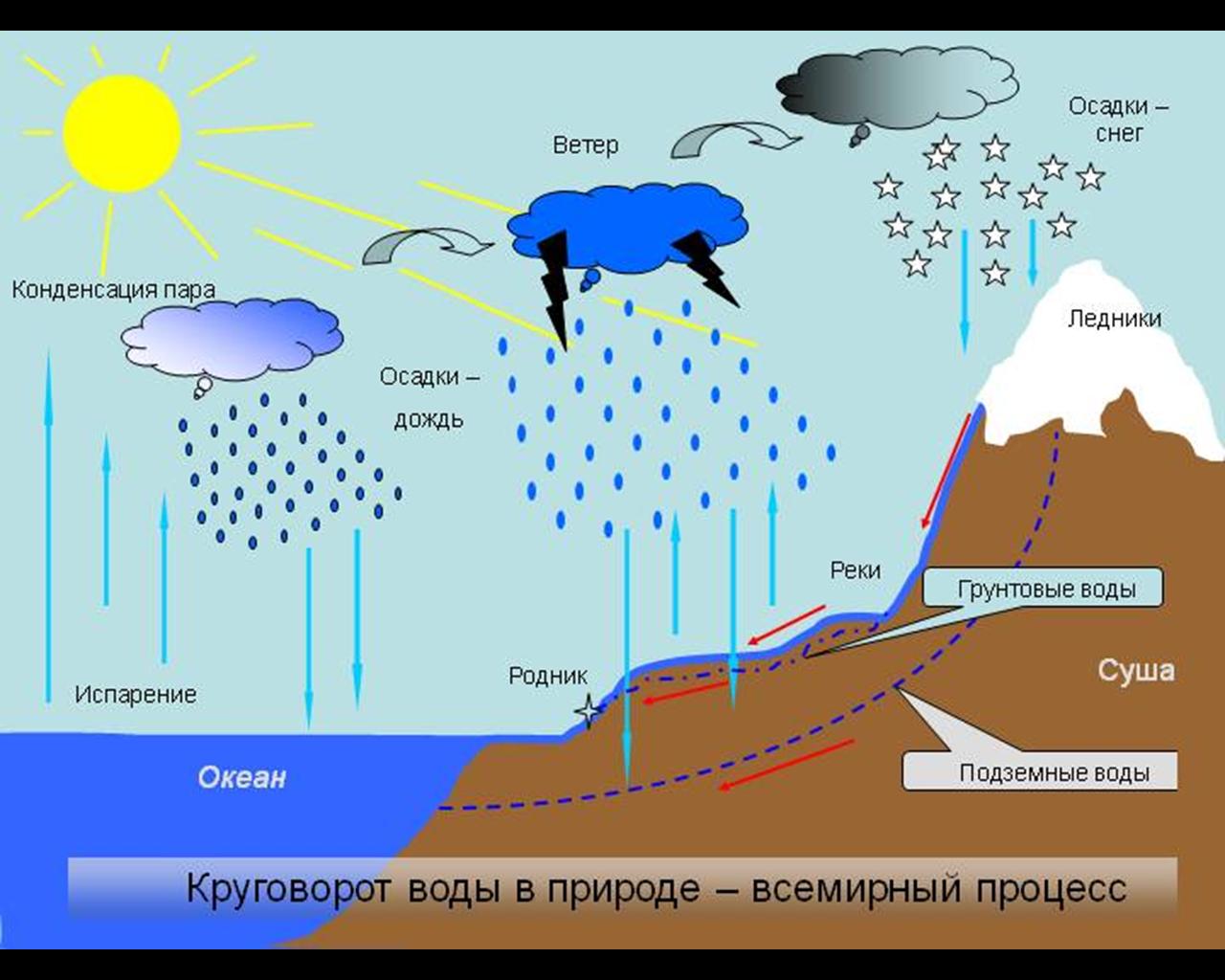 [Speaker Notes: Загадка про озеро.]
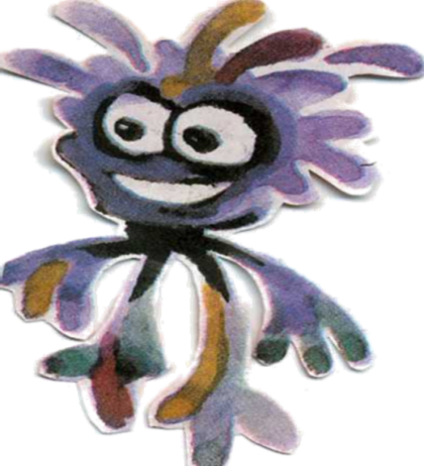 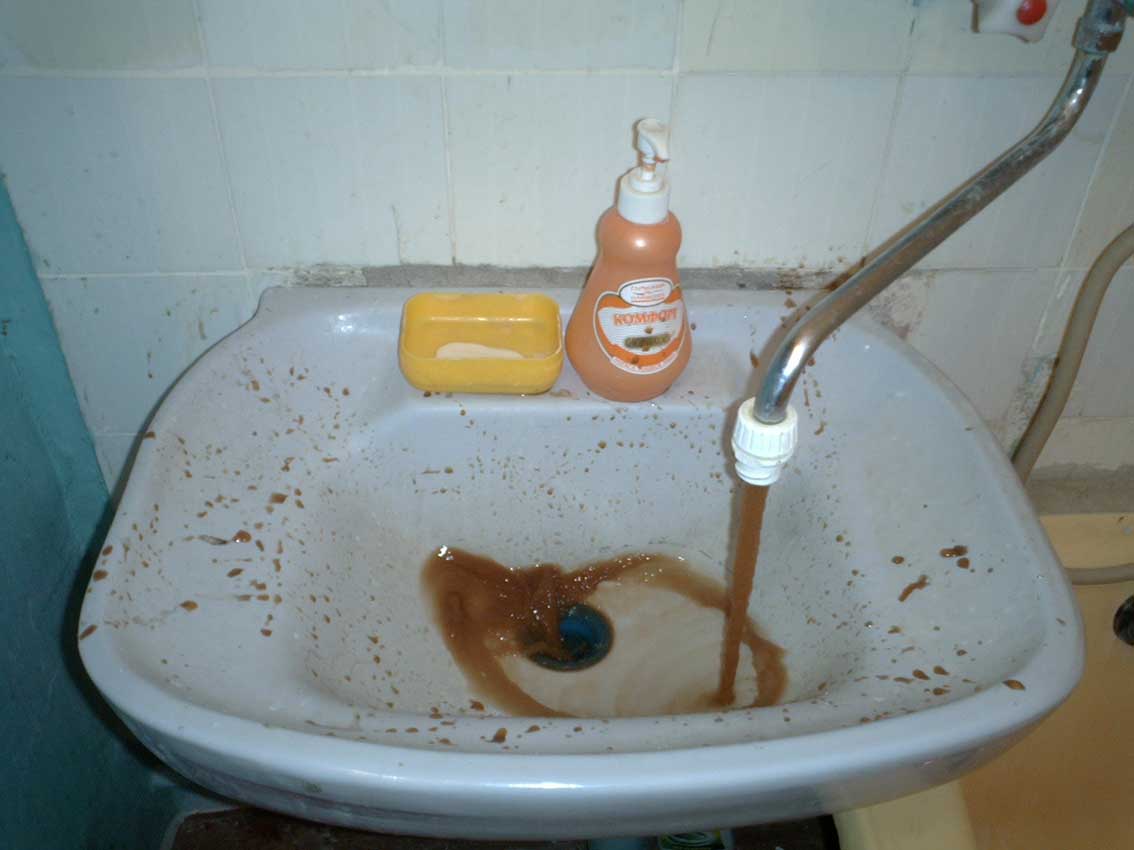 [Speaker Notes: Загадка про озеро.]
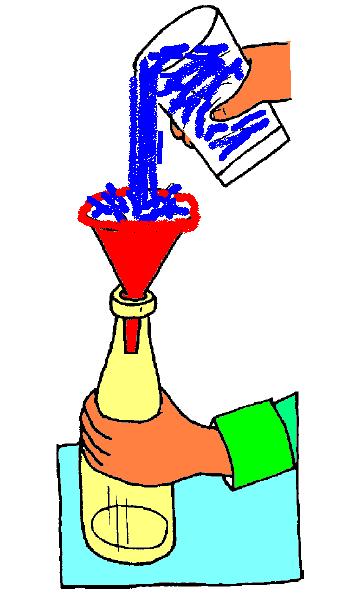 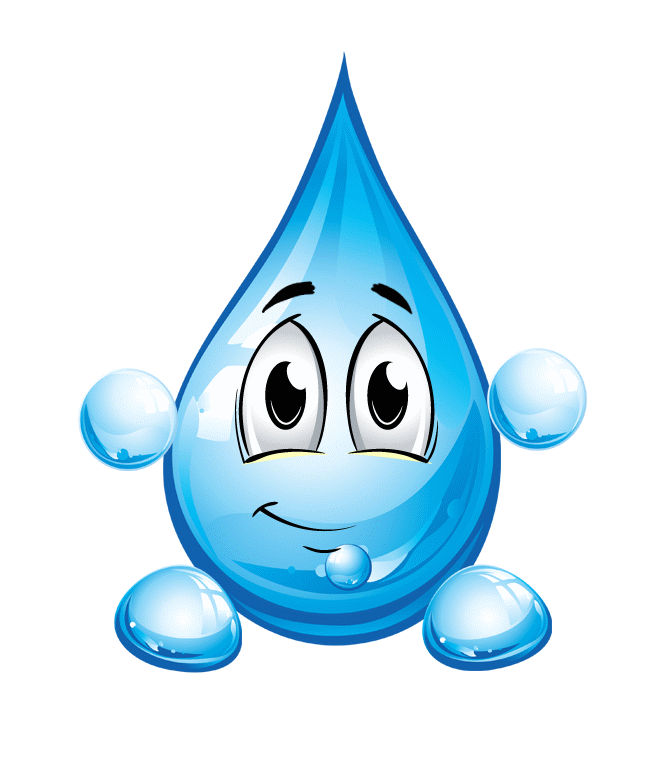 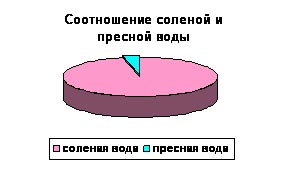 [Speaker Notes: Загадка про реку.]
Давайте сбережём  это 
чудо  на  нашей Земле!
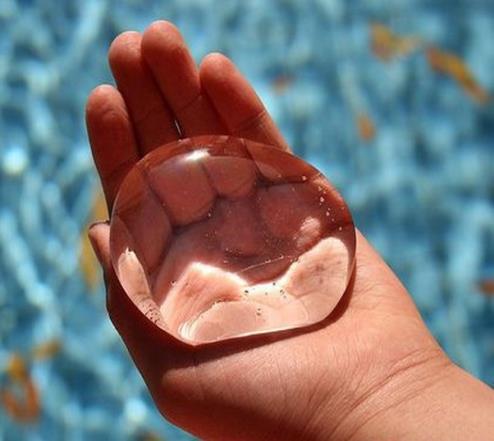 Я и туча, и туман,
И ручей, и океан,
И летаю, и бегу,
И стеклянной быть могу!

В морях и реках обитаю,
Но часто по небу летаю.
А как наскучит мне летать,
На Землю падаю опять.
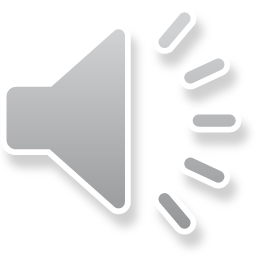 [Speaker Notes: Воспитатель подводит итог: говорит о том, что дети очень много узнали о воде, и поняли почему всем людям необходимо беречь воду. В заключение читает стихотворение.]
СПАСИБО ЗА ВНИМАНИЕ!
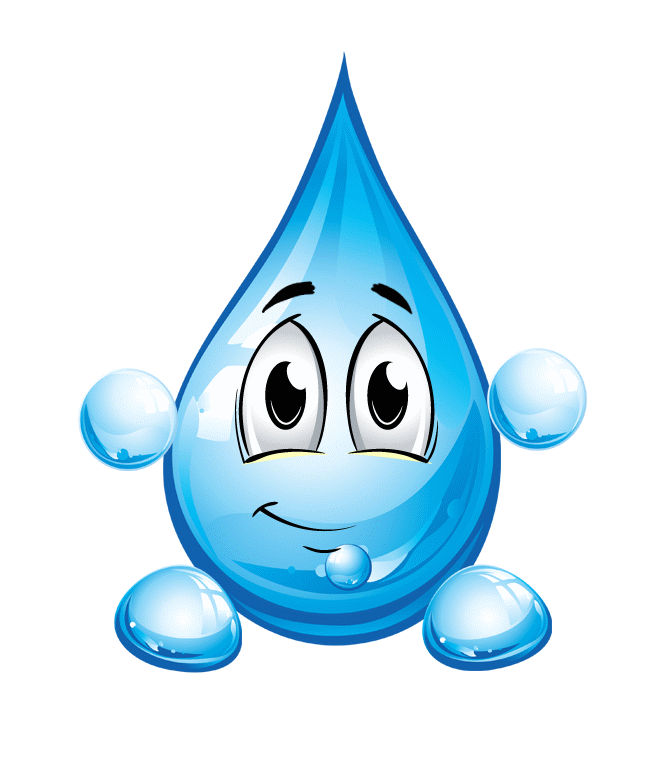